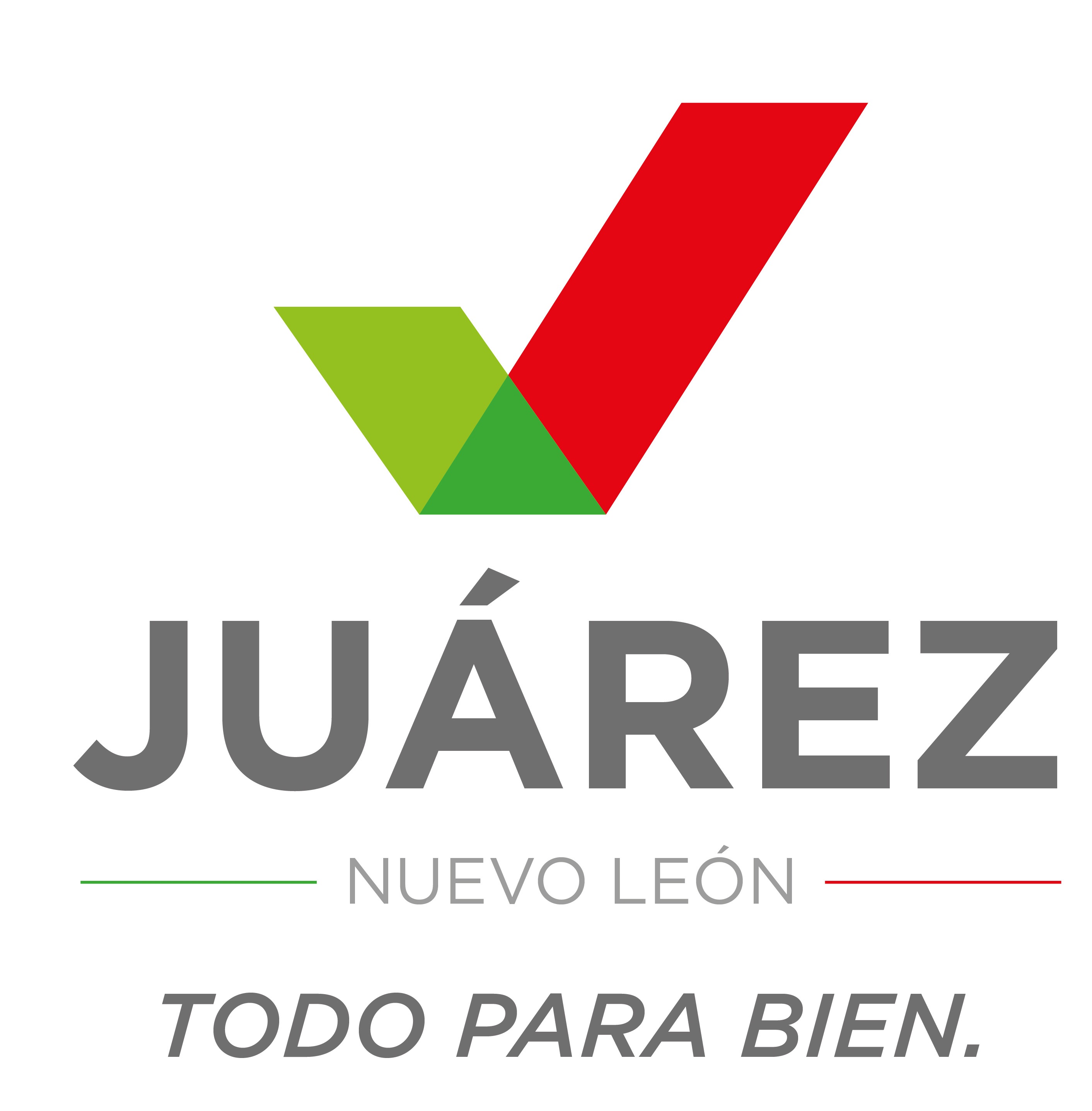 DIRECCIÒN        DE EDUCACIÒN
INFORME MENSUAL
JUNIO
ADMINISTRACIÒN 2015-2018
Servicios y Atención       Ciudadana
Se ha realizado la Atención Ciudadana así como de Directivos y Maestros de los Planteles Educativos de Nivel Básico, Medio Superior y Superior para atender sus necesidades.
Se atendió un total 740 personas en la Dirección de Educación son los siguientes servicios que ofrecemos :
Programa de Becas
Programa de Prepa Abierta
Programa del INEA
Orientación Educativa
Apoyo para Reubicación de alumnos y cambios de turno
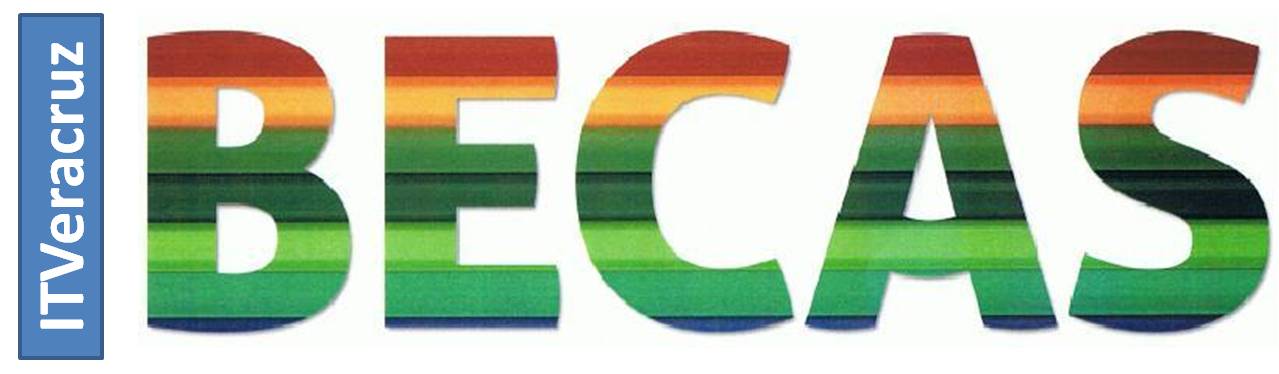 Se atendieron a 198 alumnos de nivel medio superior y superior, a los que se les apoyo con Becas en las Diferentes Universidades, Preparatorias e Institutos Educativos, para que sigan con su educación.
Feria de las Ciencias, Artes y Tecnología
Organizó la secundaría #93 y su Director Prof. Francisco Javier Pérez Meléndez.
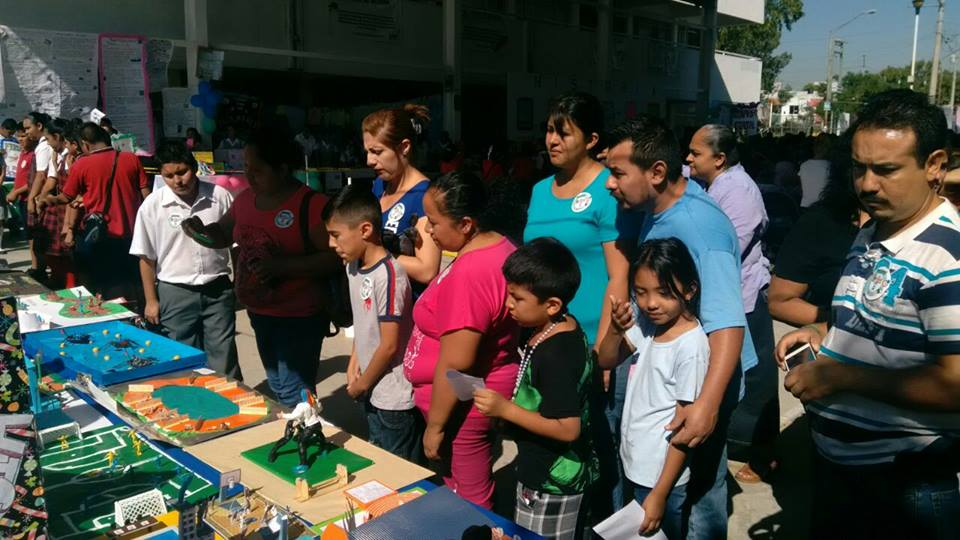 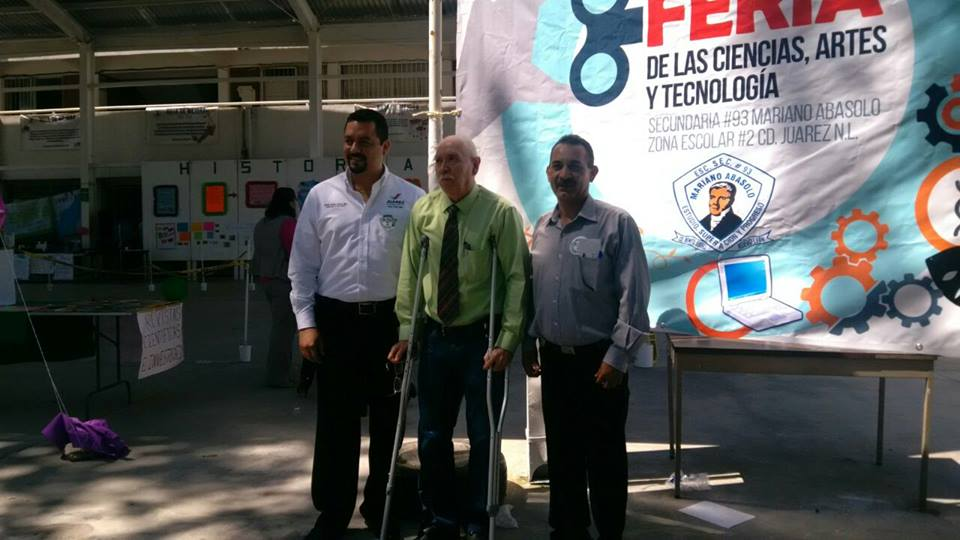 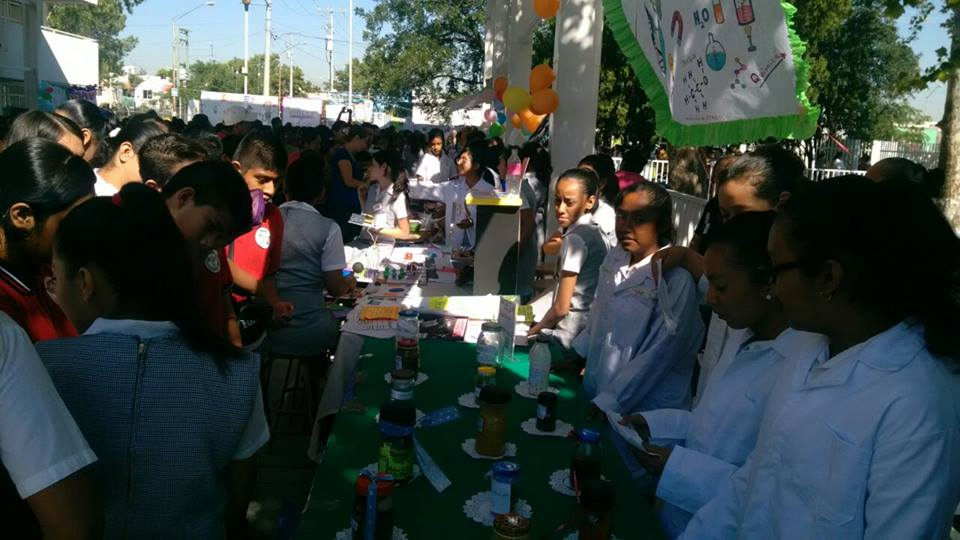 Visitando Planteles
Preescolar Miguel F Martínez para ponernos a la disposición de la directora Profra Gladys Gutiérrez en torno a la problemática de falta de luz por siniestro de incendio en las instalaciones Educativas.
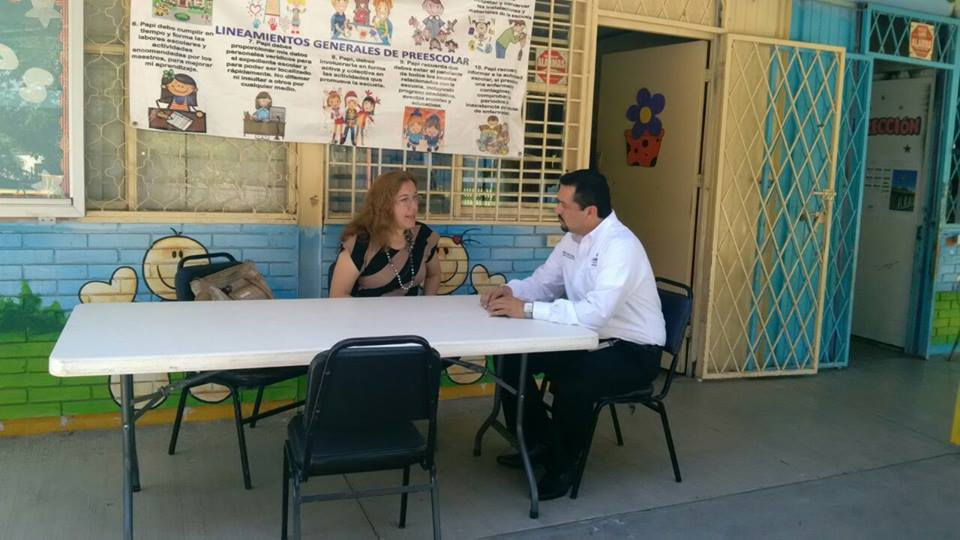 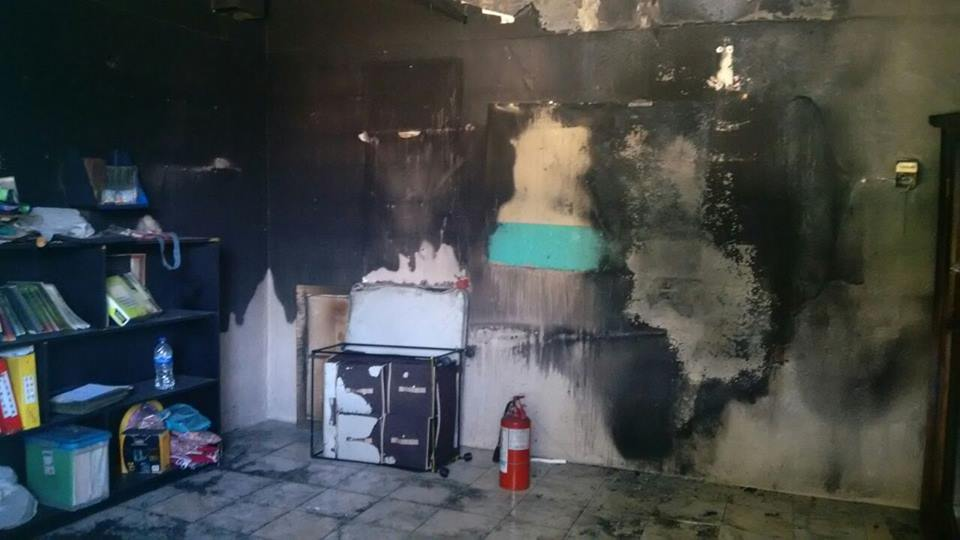 Apoyo a Planteles Educativos
Problemática del jardín de niños Miguel F Martínez, Lic. Heriberto Treviño Cantú cumpliendo con la Educación.
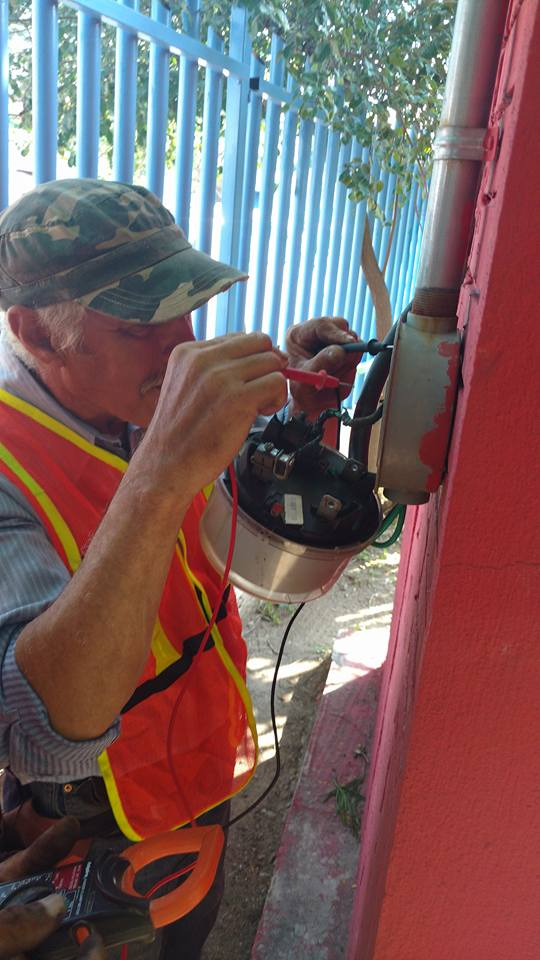 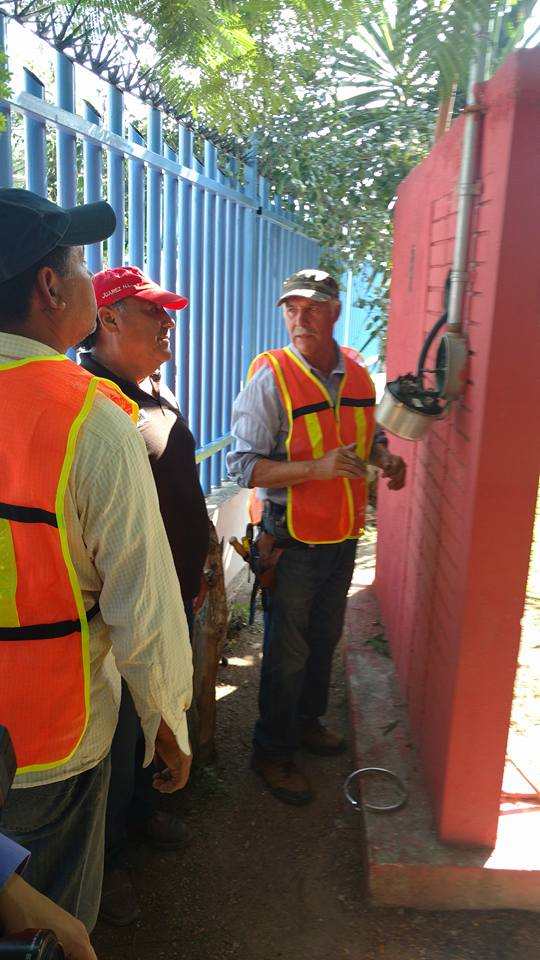 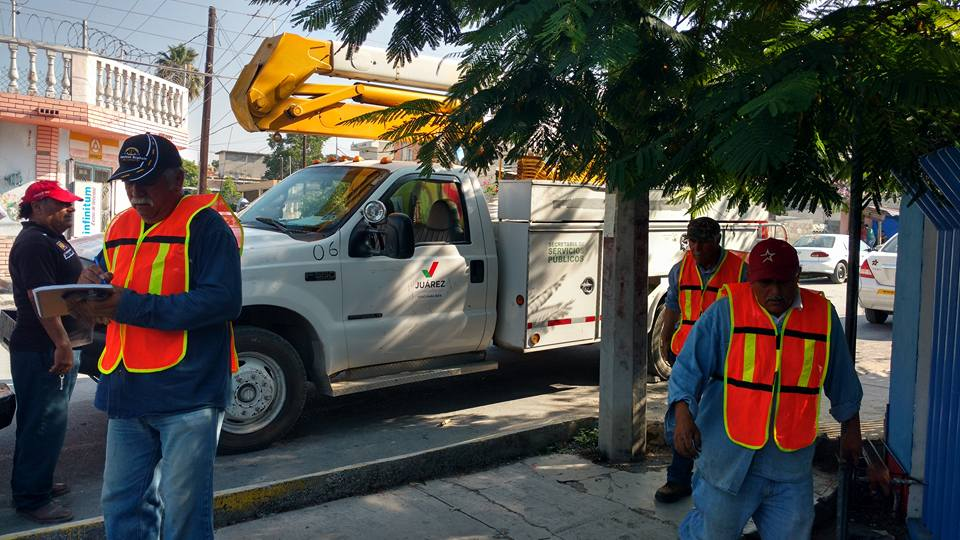 Mesas de Trabajo
Con directores y supervisores de nivel básico, atendiendo las necesidades de los planteles educativos
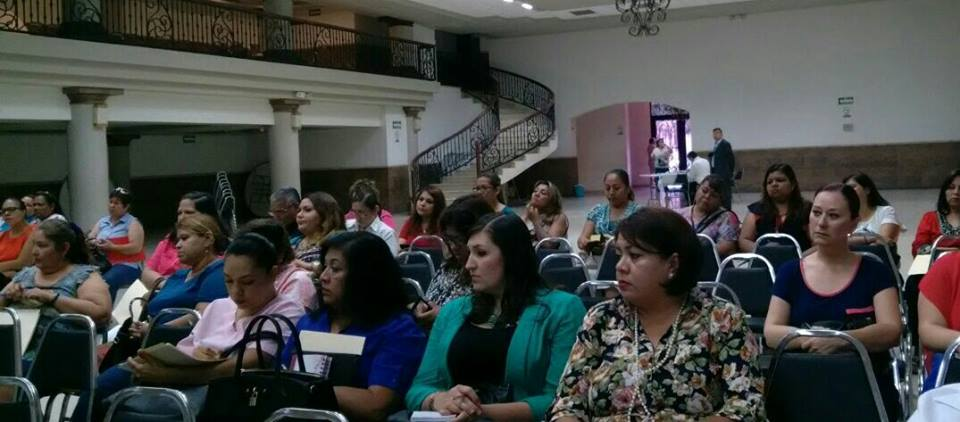 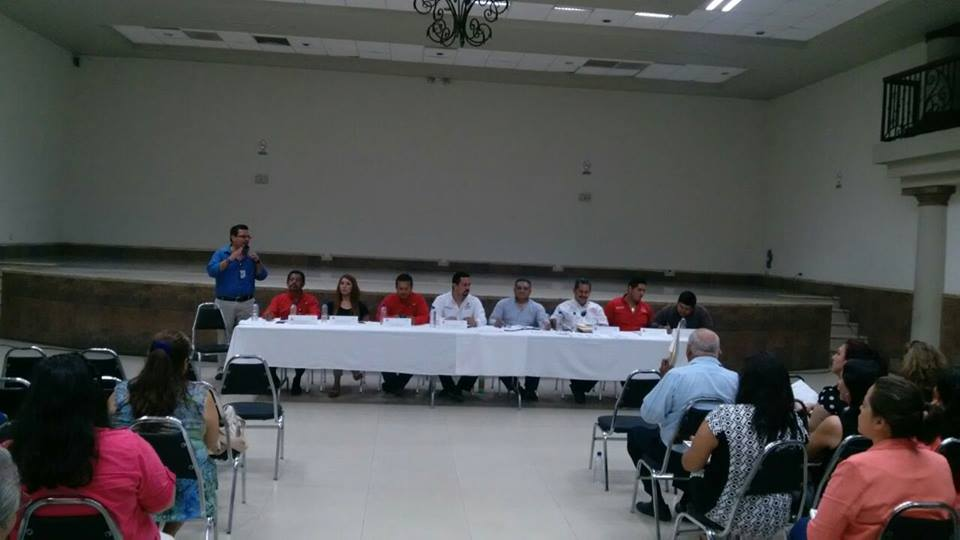 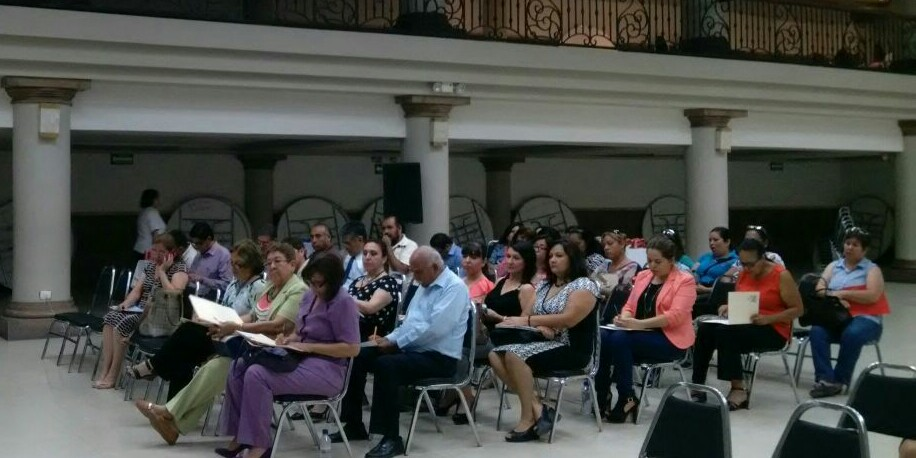 Educación Inicial
Capacitación a mujeres sobre desarrollo del niño de cero a cuatro años, en las instalaciones de las secundarias 5 y 85 del centro de Juárez.
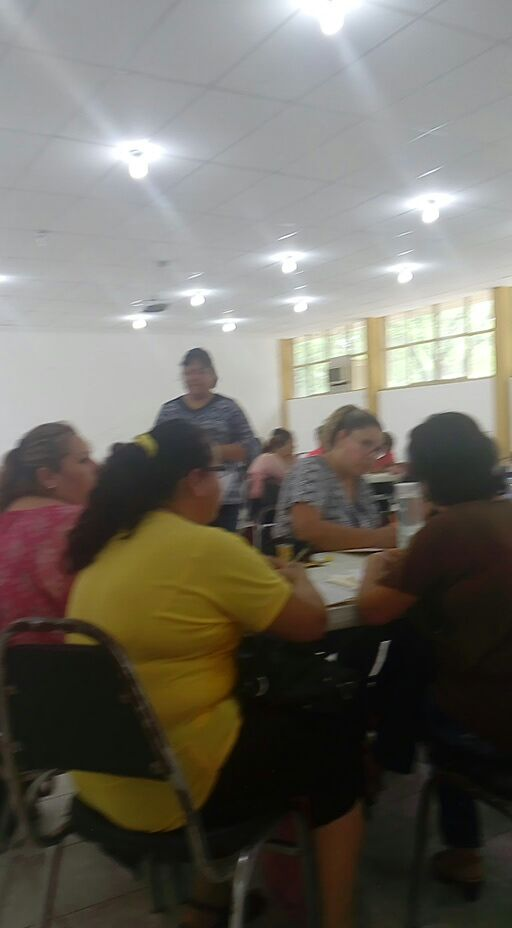 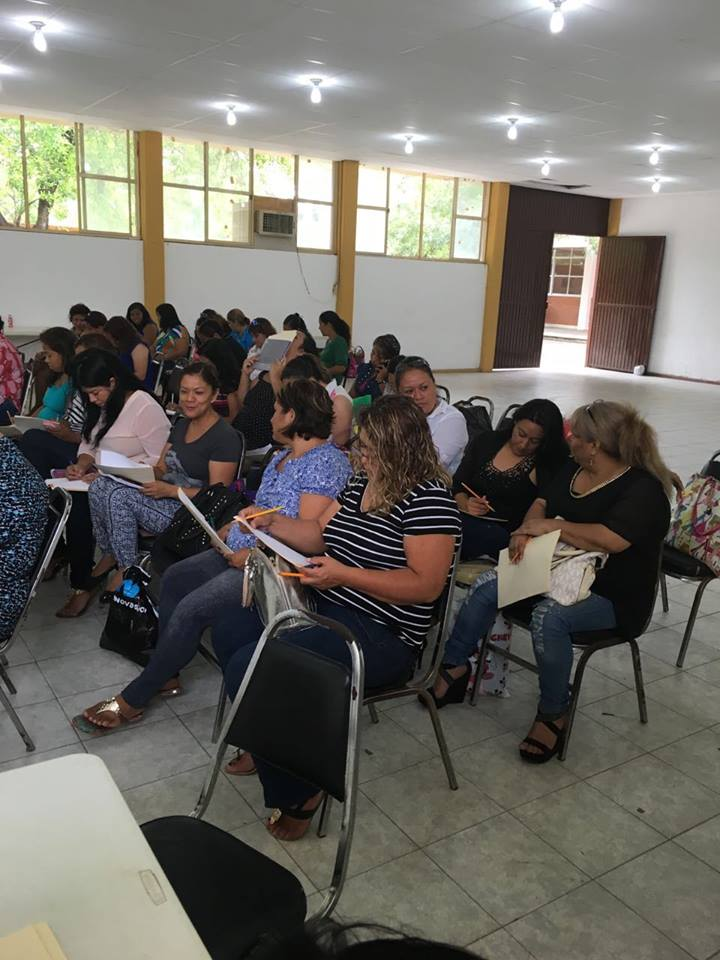 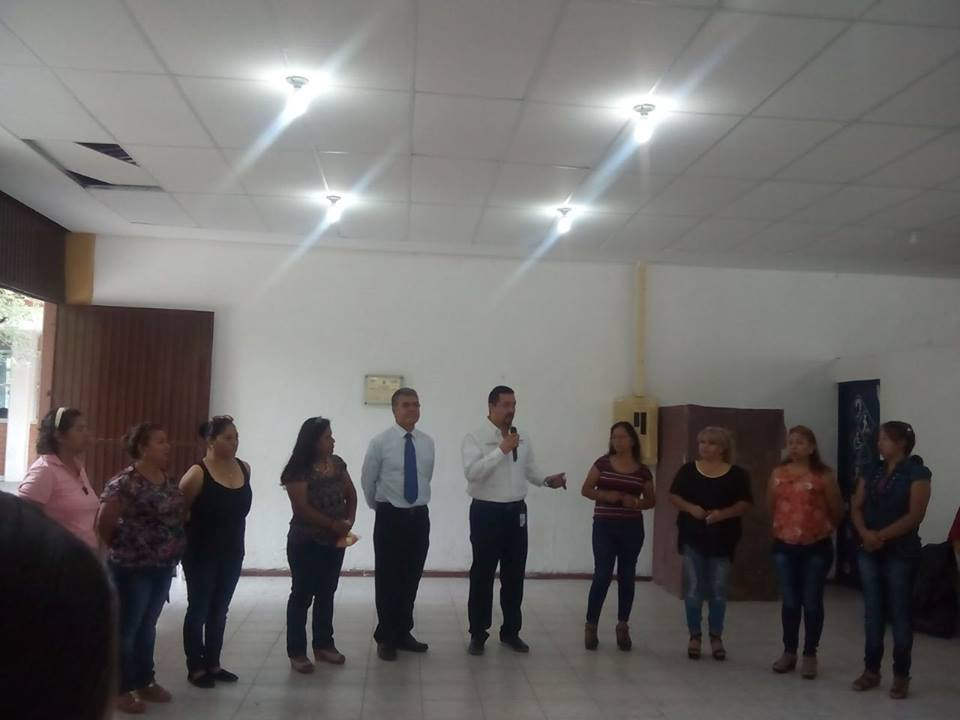 Examen de Admisión Prepa 22
Aplicación de examen de admisión a la preparatoria 22 extensión Juárez, Lic. Heriberto Treviño cumpliendo sus promesas.
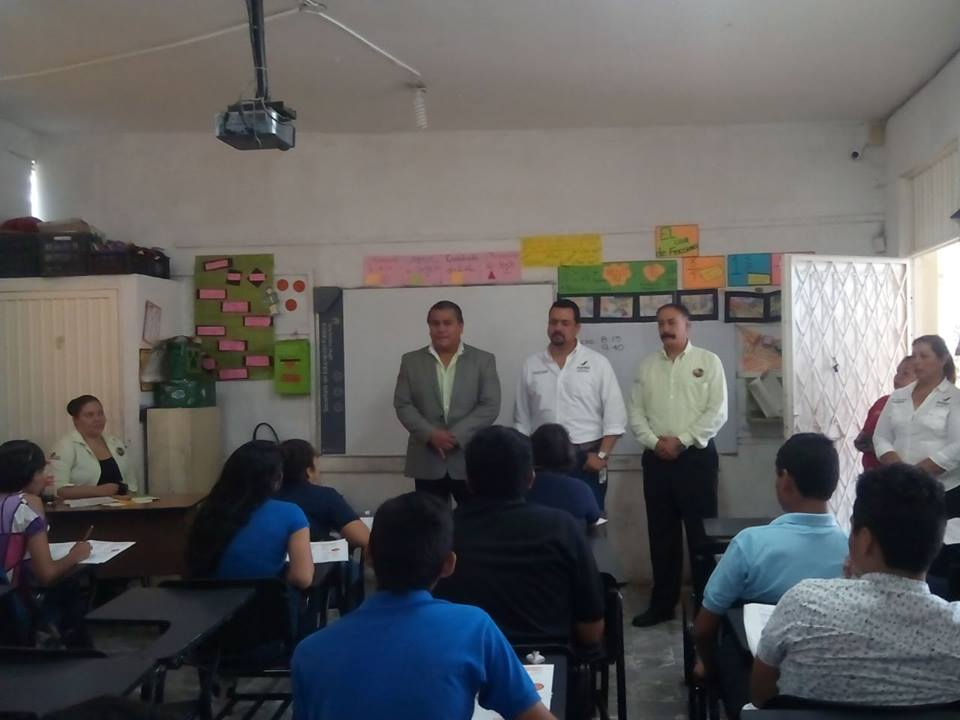 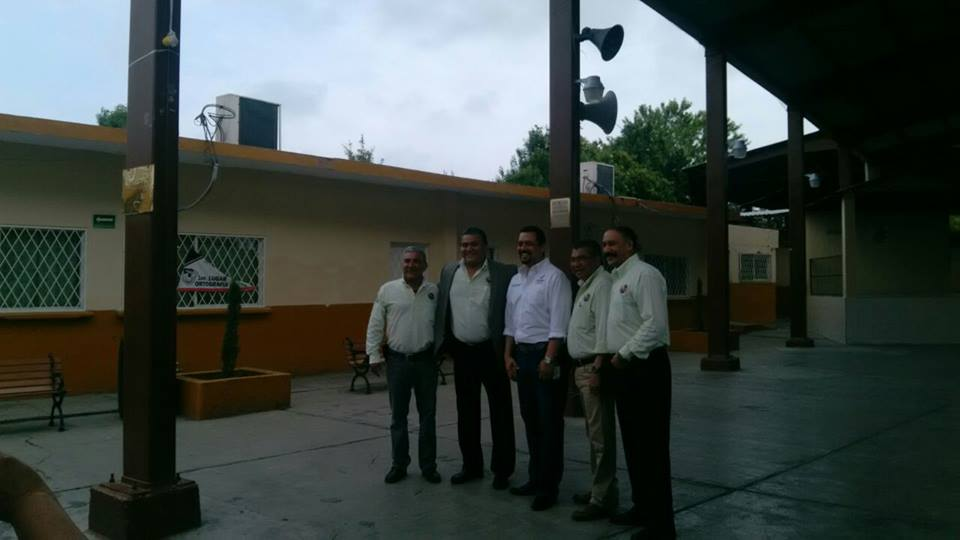 Graduación Del Ciclo 2015-2016 Educación Inicial
Zona 2 de Juárez, donde dan estimulación temprana a menores de cero a cuatro año
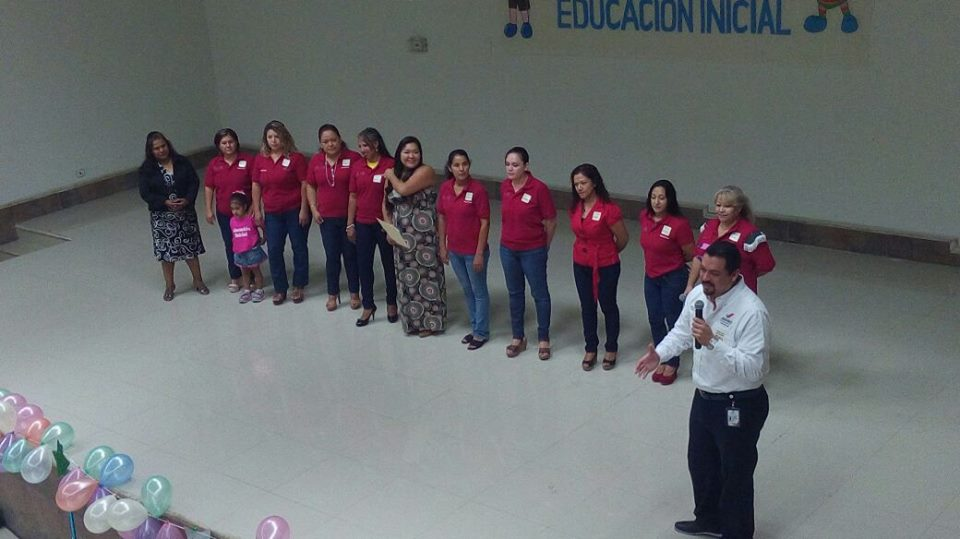 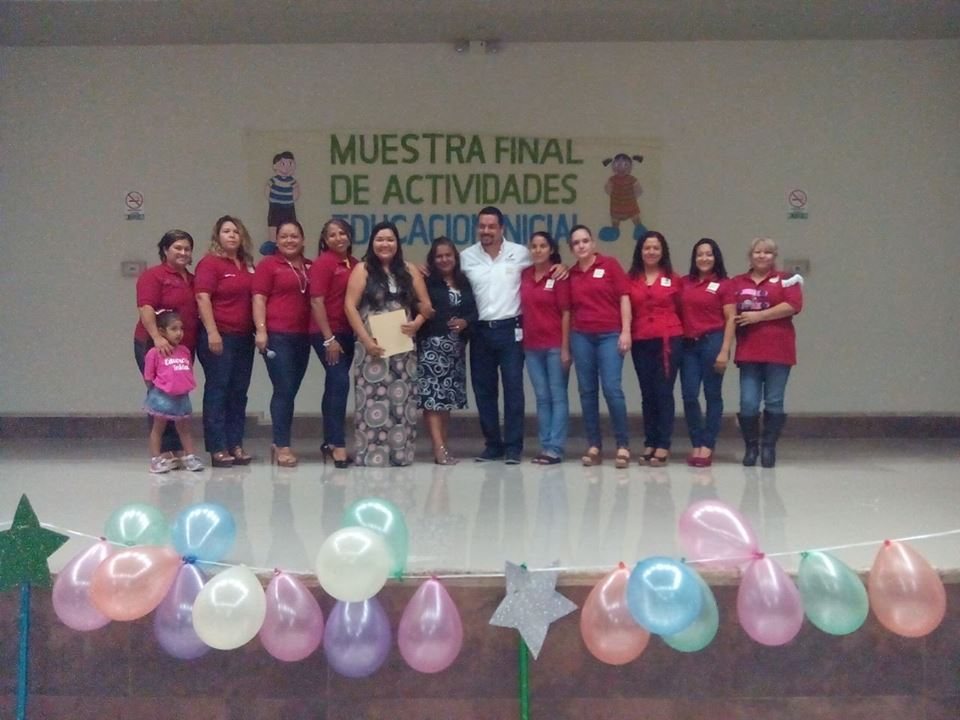 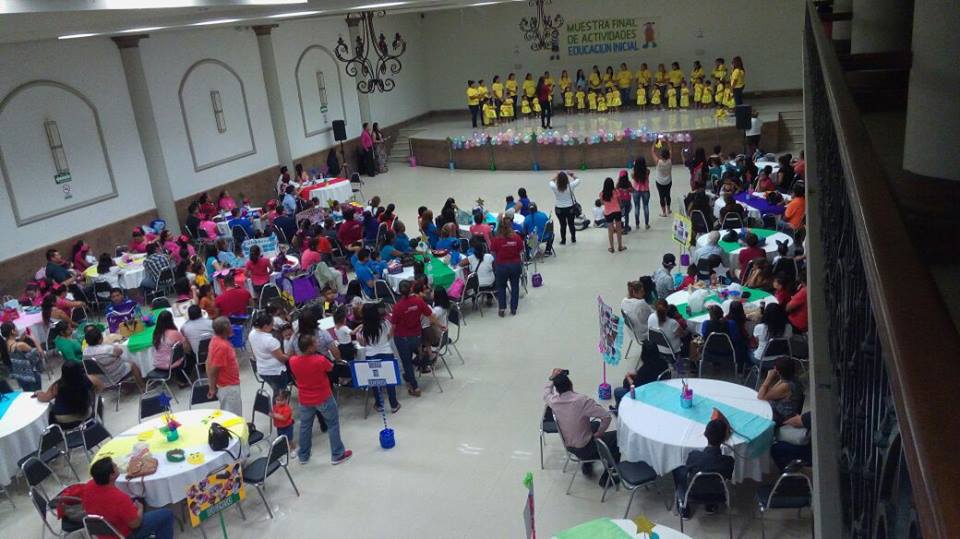 Última Mesa de Trabajó del Ciclo Escolar 2015-2016
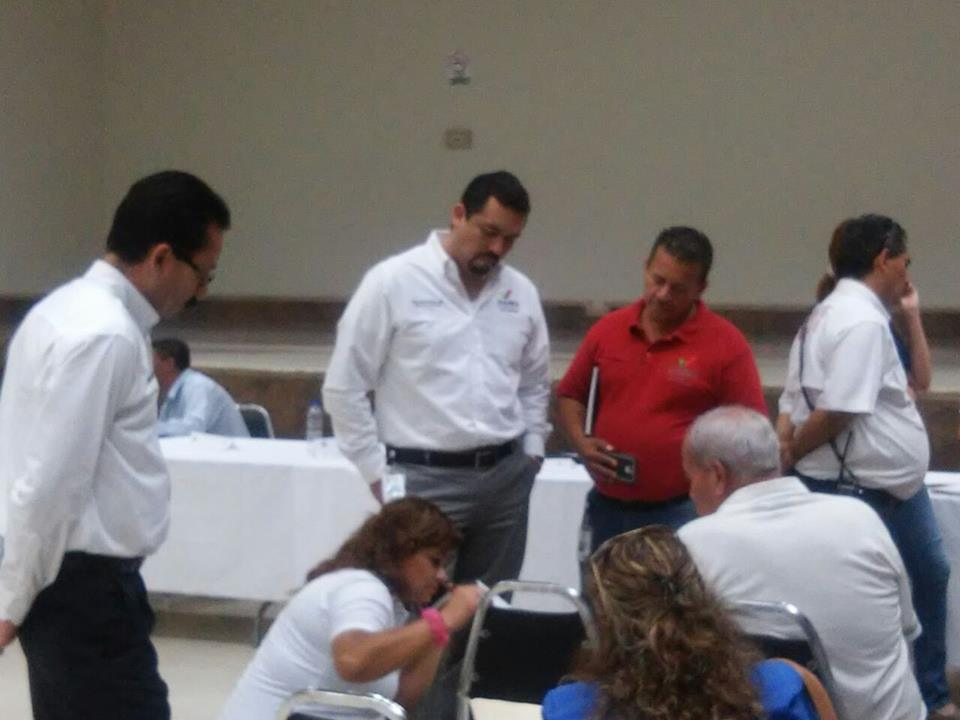 Se atendió a Directivos y supervisiones del municipio, para las necesidades de los planteles educativos.
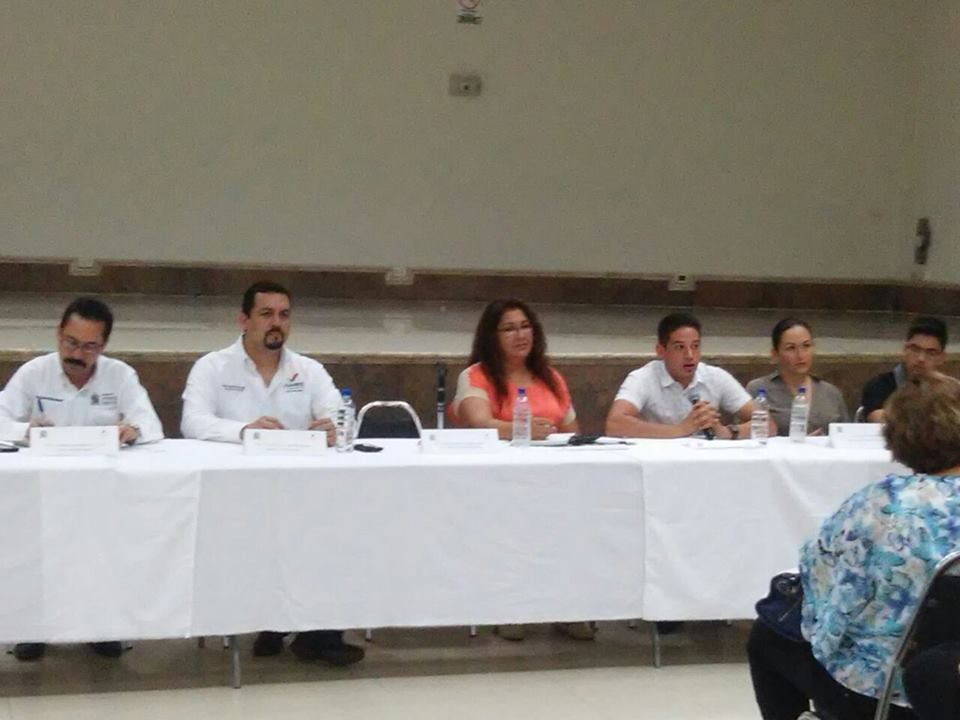 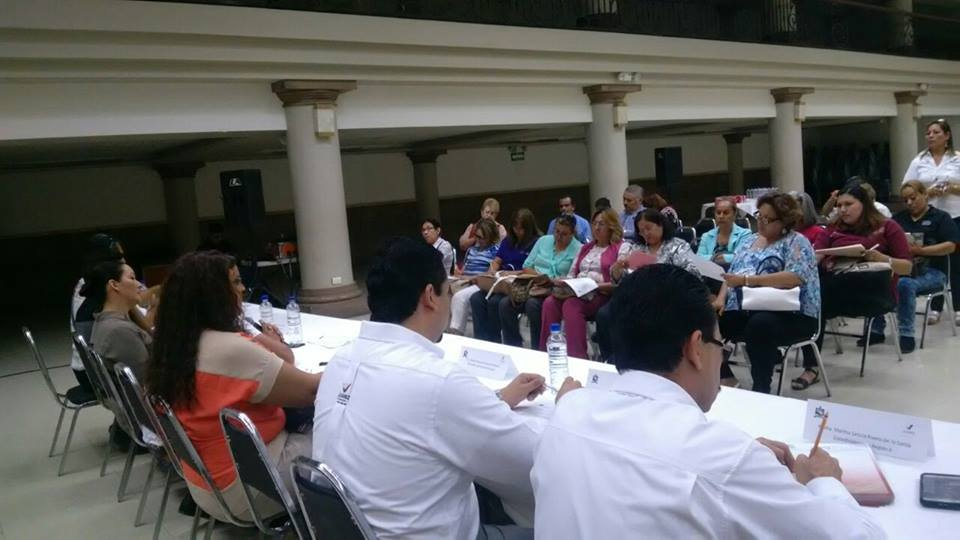 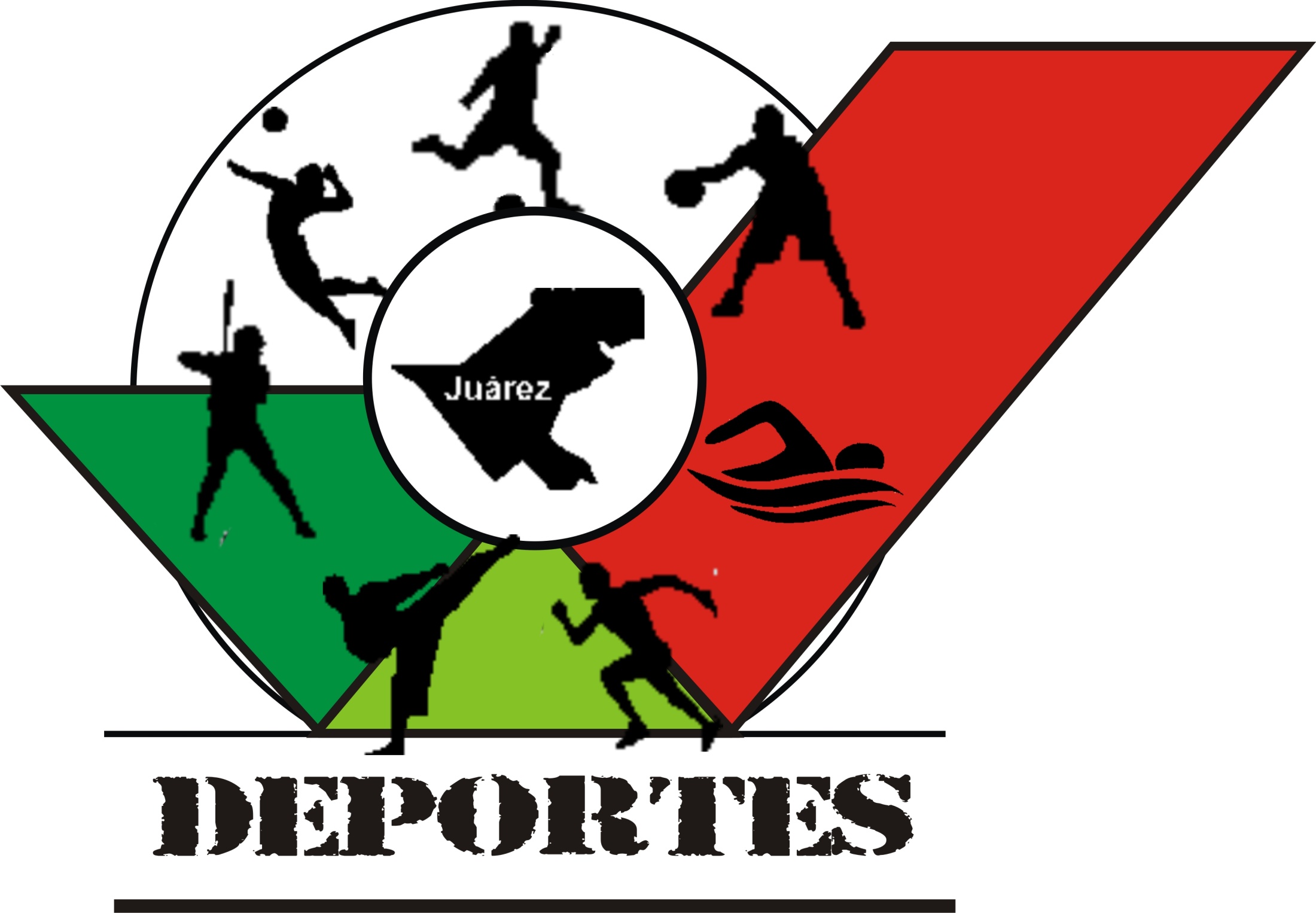 ACTIVIDADES DE JUNIO
SECRETARIA DE DESARROLLO SOCIALDIRECCIÓN DE DEPORTESADMON. 2015-2018
PROF. JUAN ENRIQUE RODRIGUEZ CARRILLO
DIRECTOR DE DEPORTES
CARRERA DIA DEL PADRE
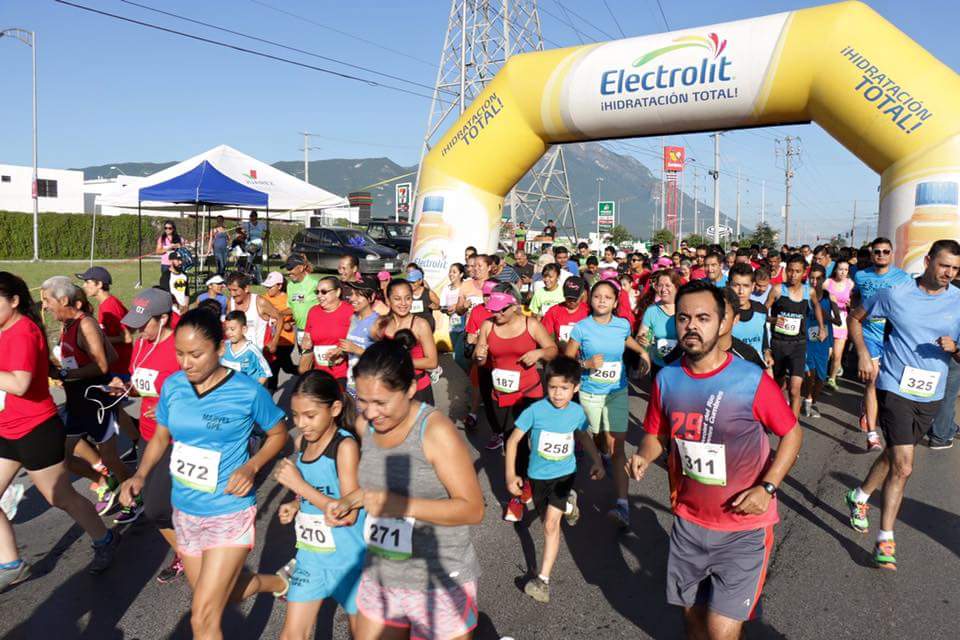 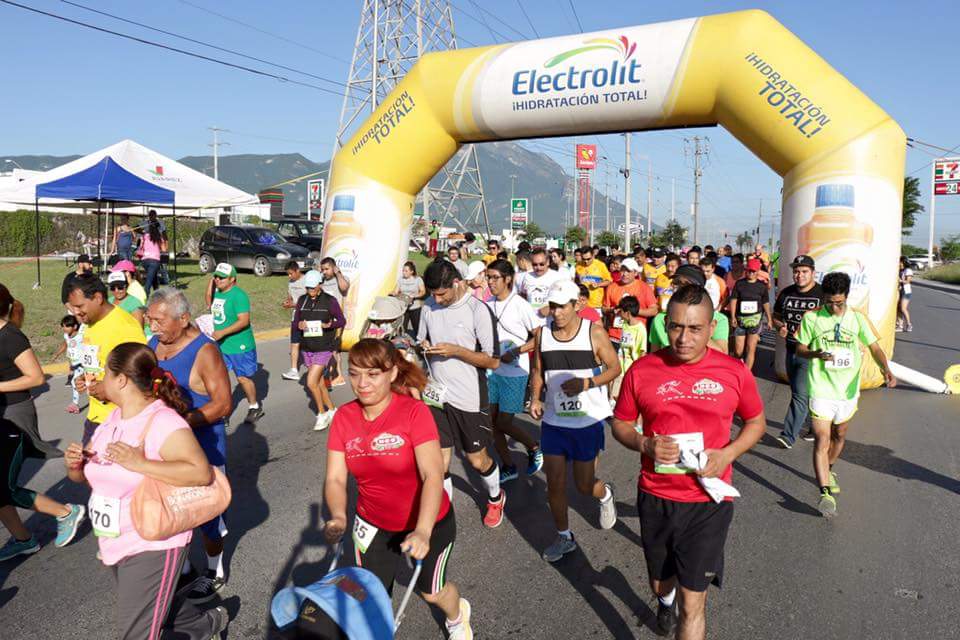 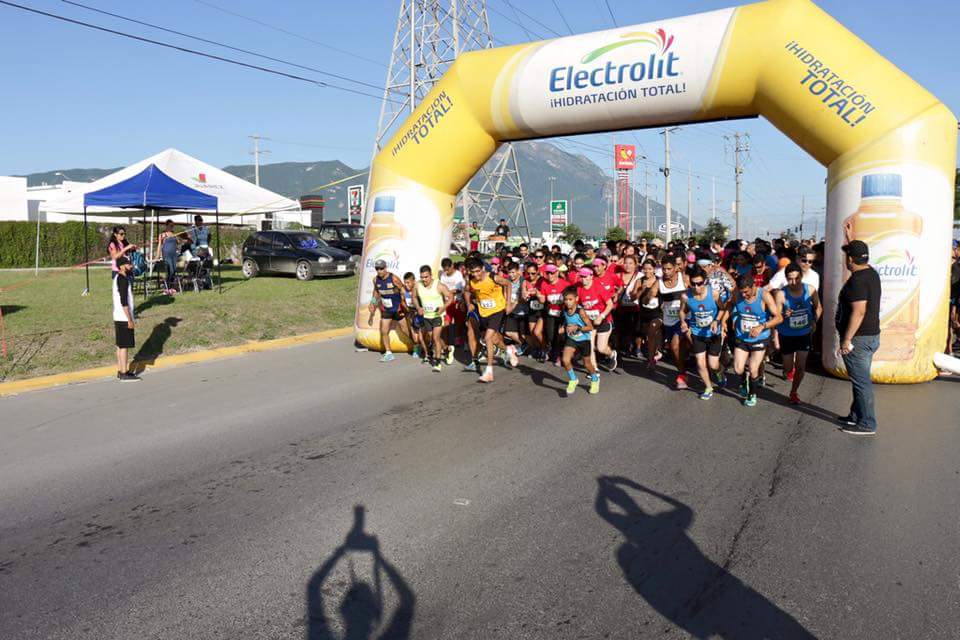 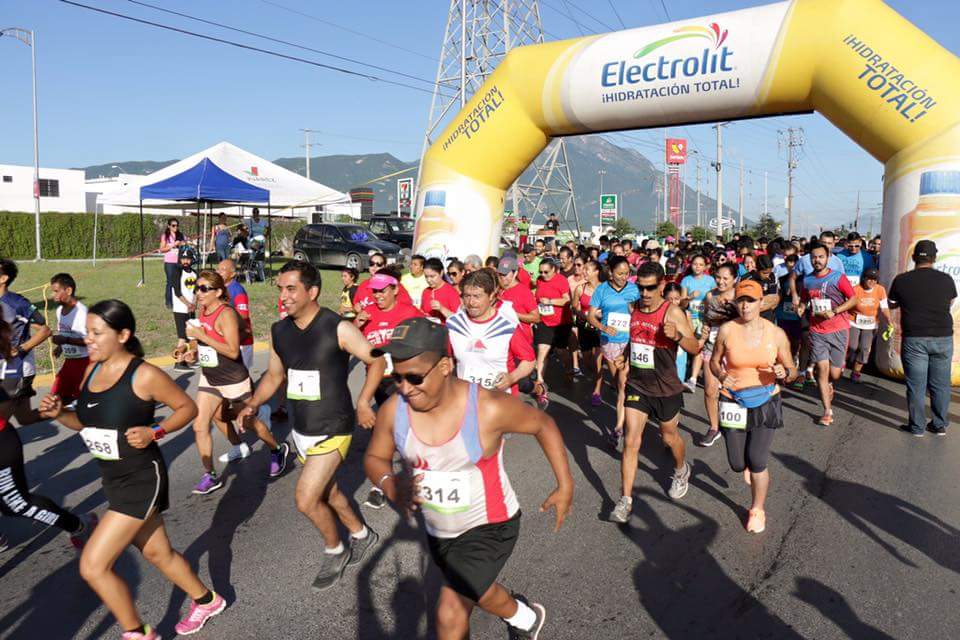 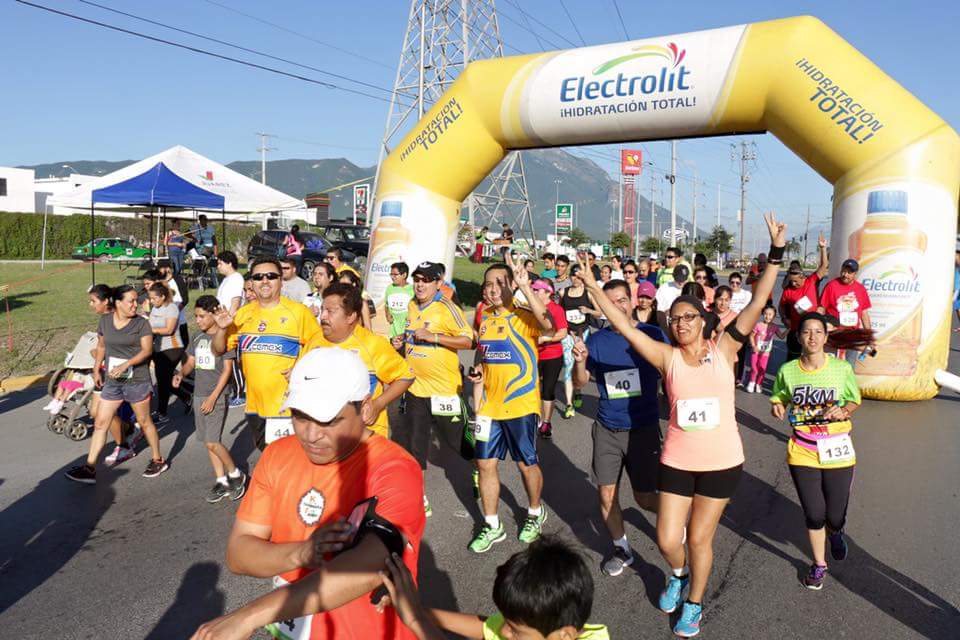 CLASES DE NATACIÓN
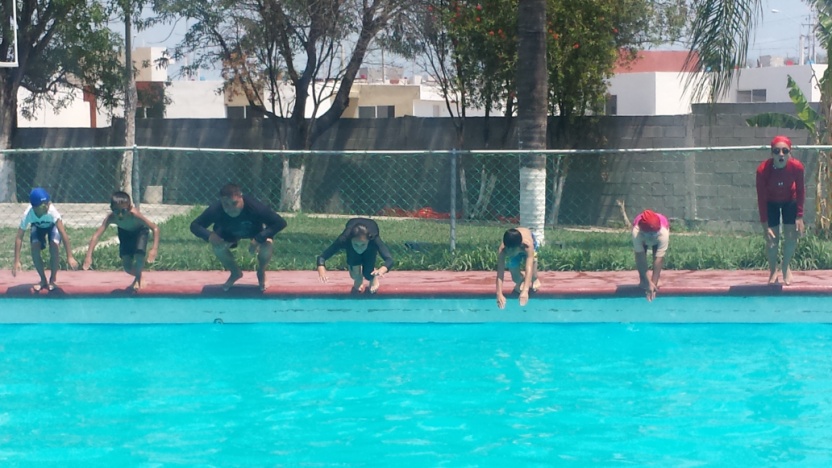 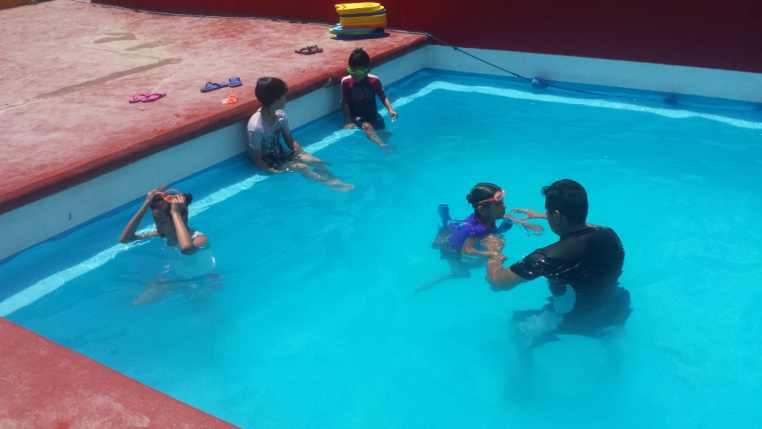 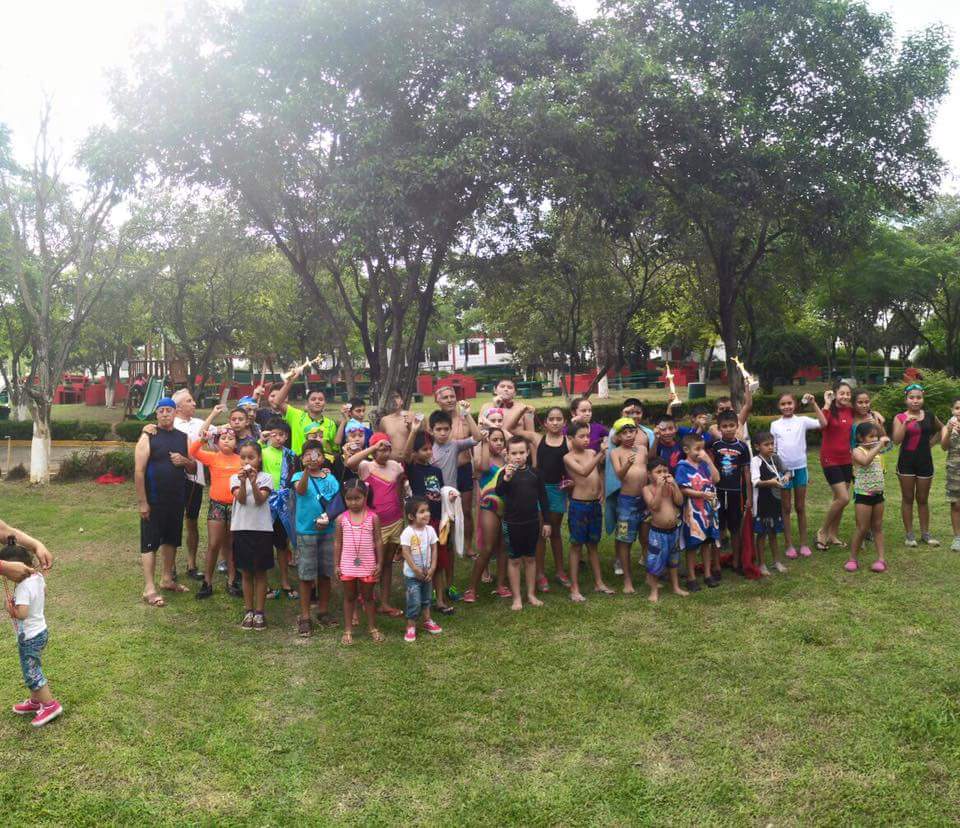 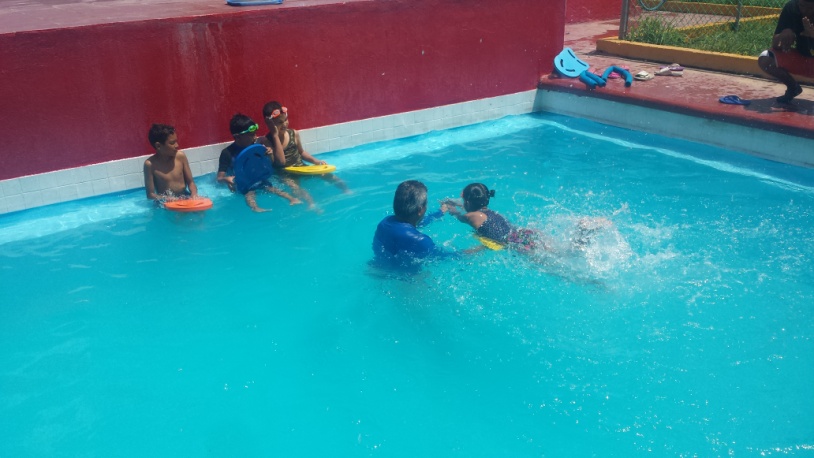 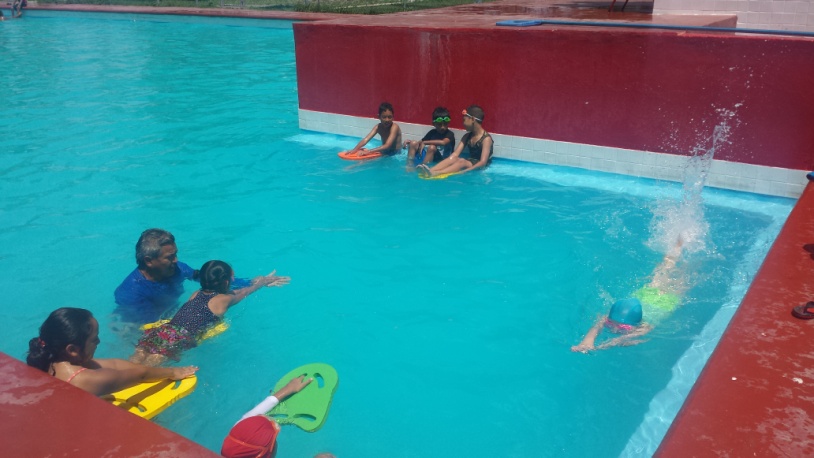 ENTREGA DE MATERIAL DEPORTIVO
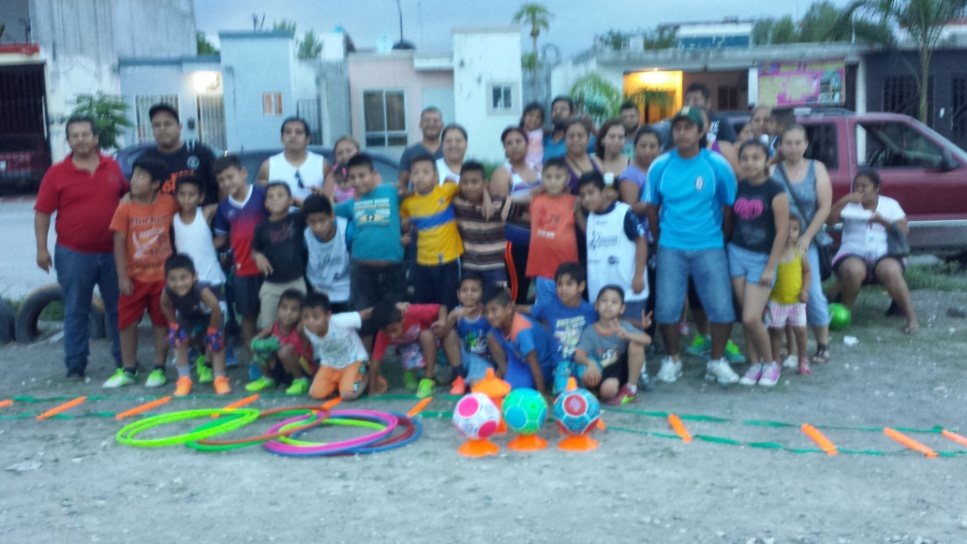 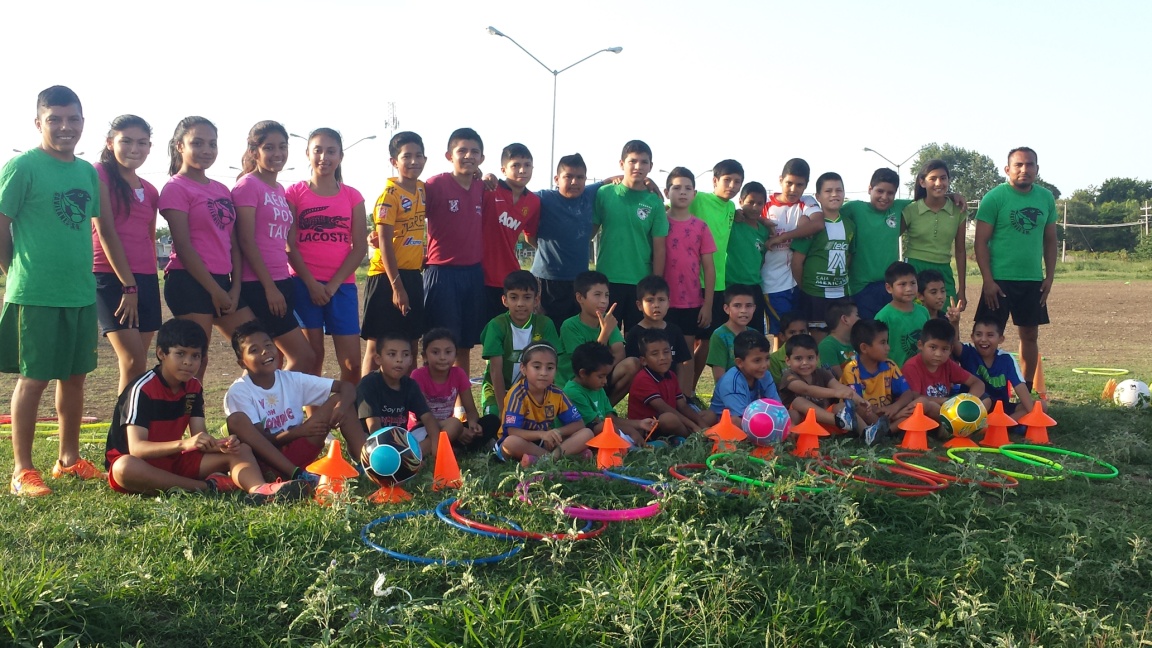 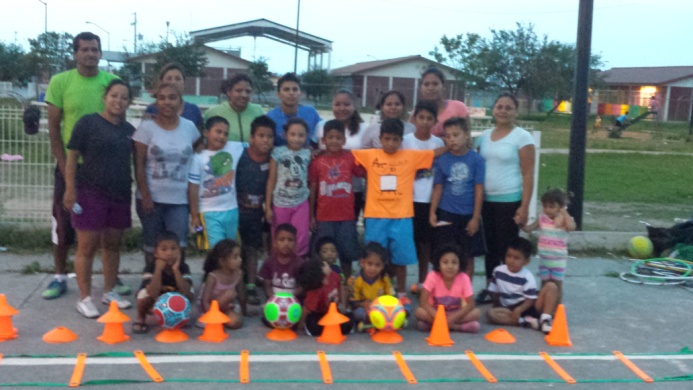 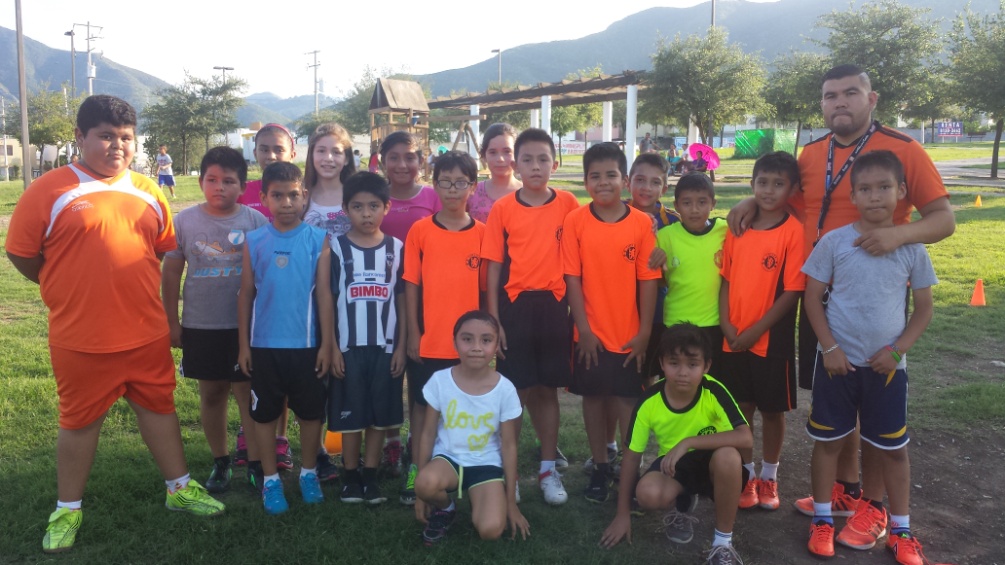 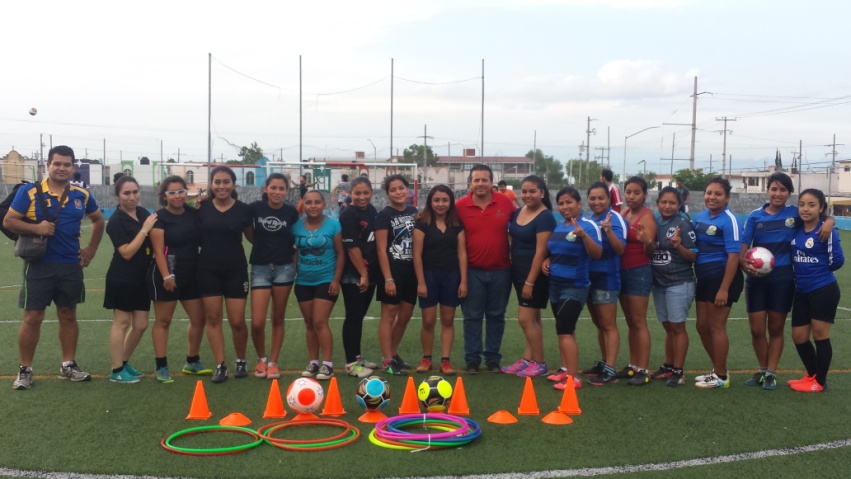 TORNEO DE VOLEIBOL
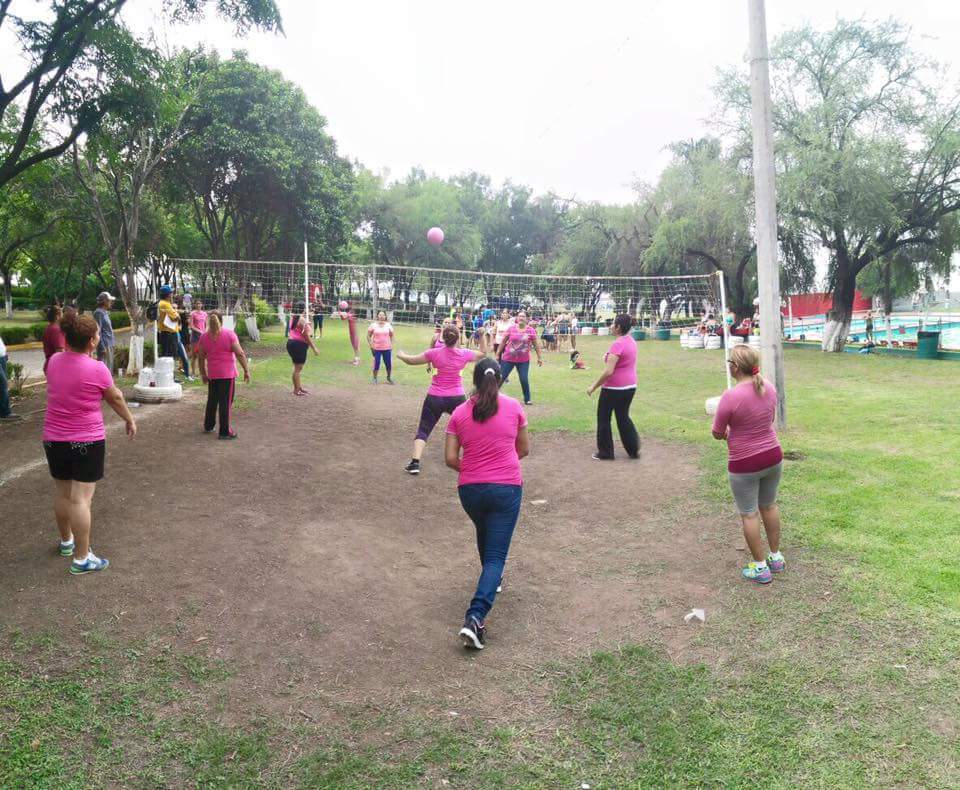 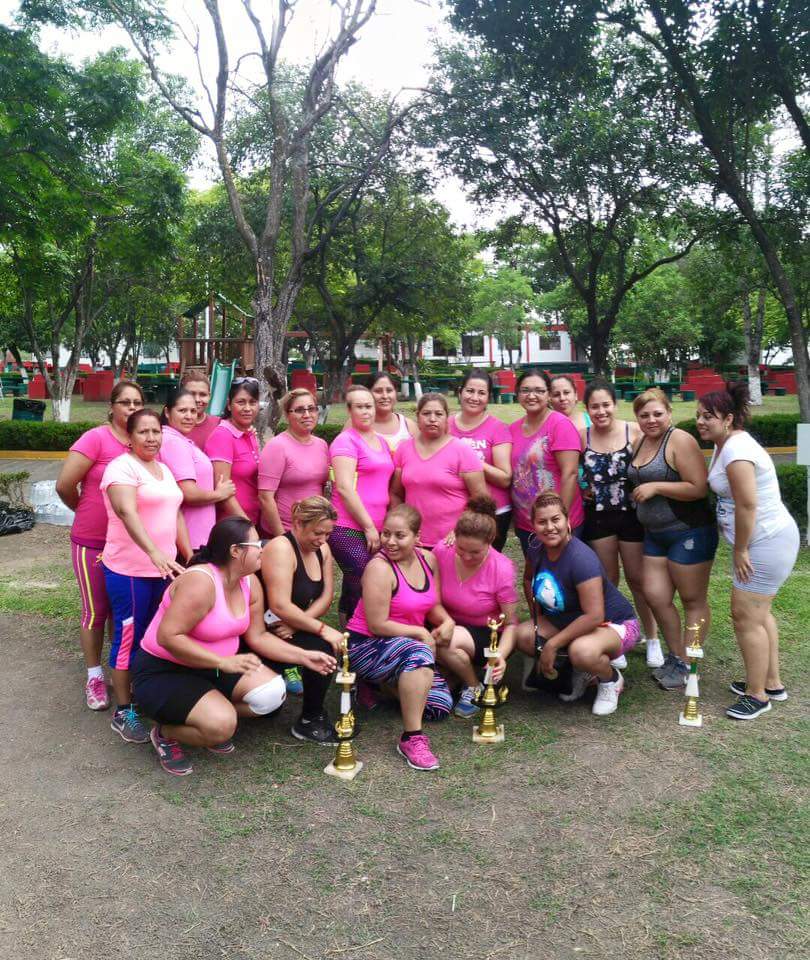 JUECEO
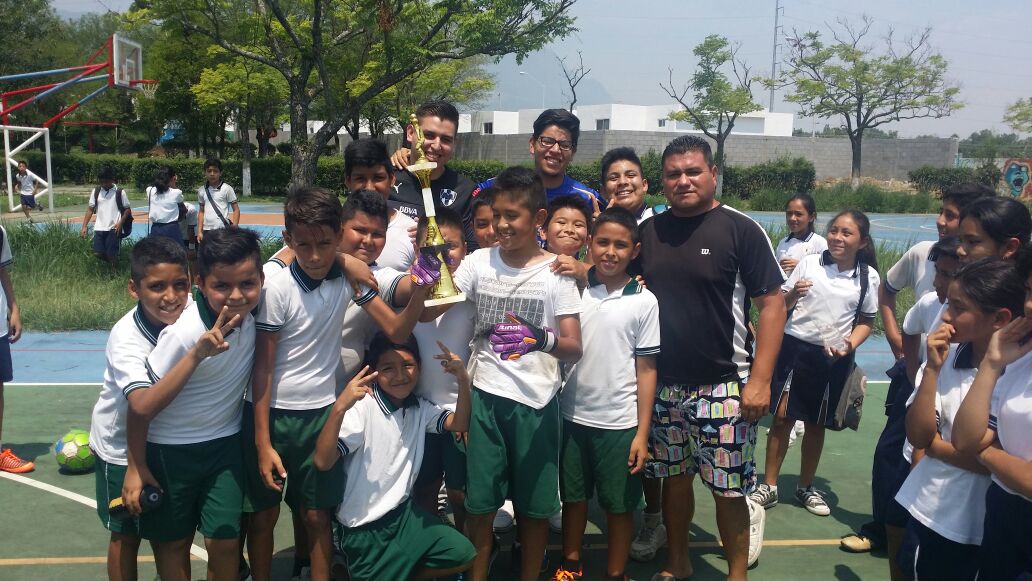 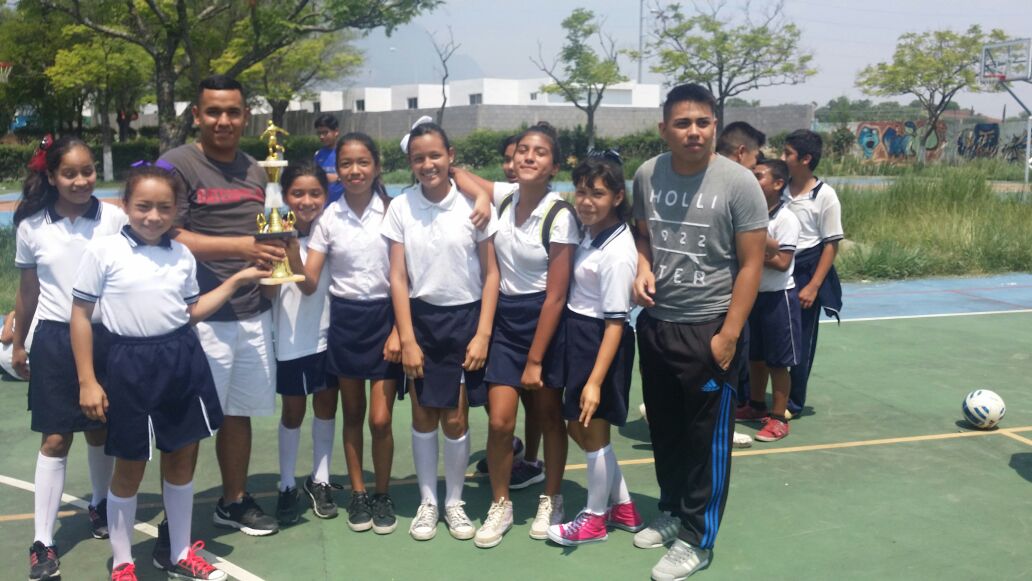 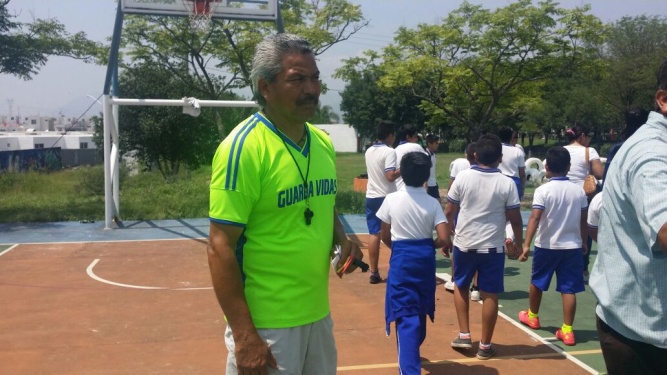 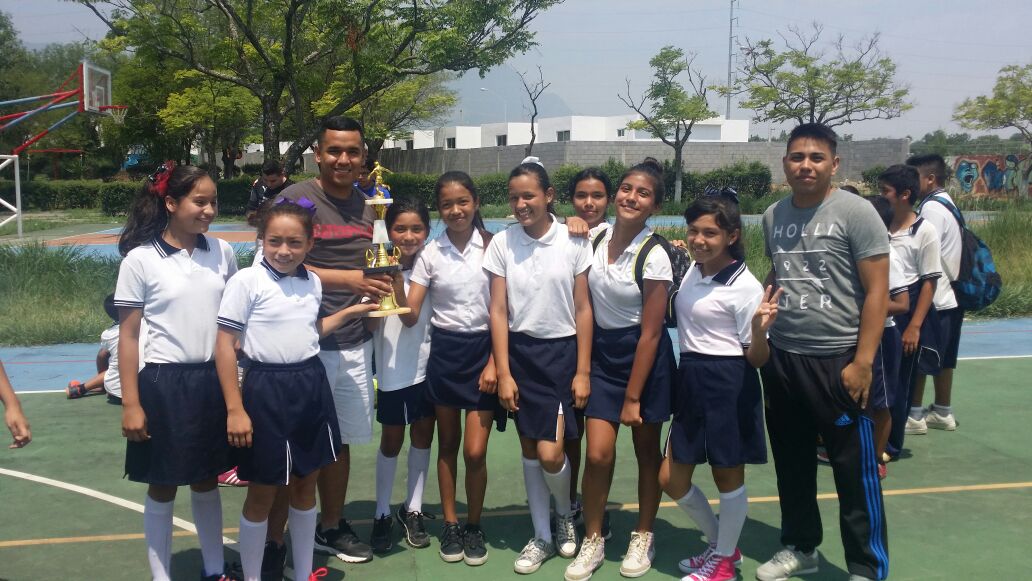 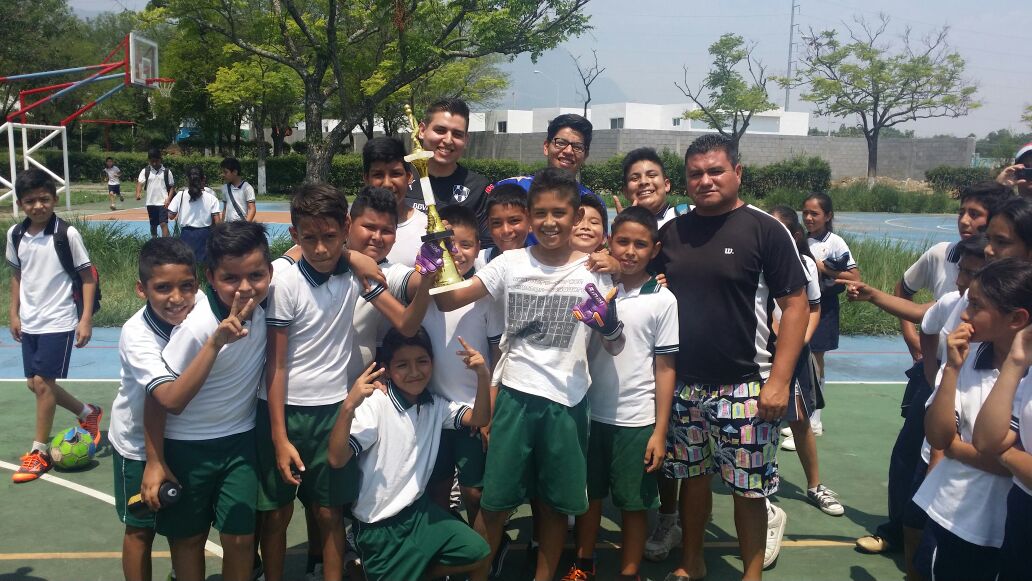 “CORRIENDO POR UNA ESPERANZA”
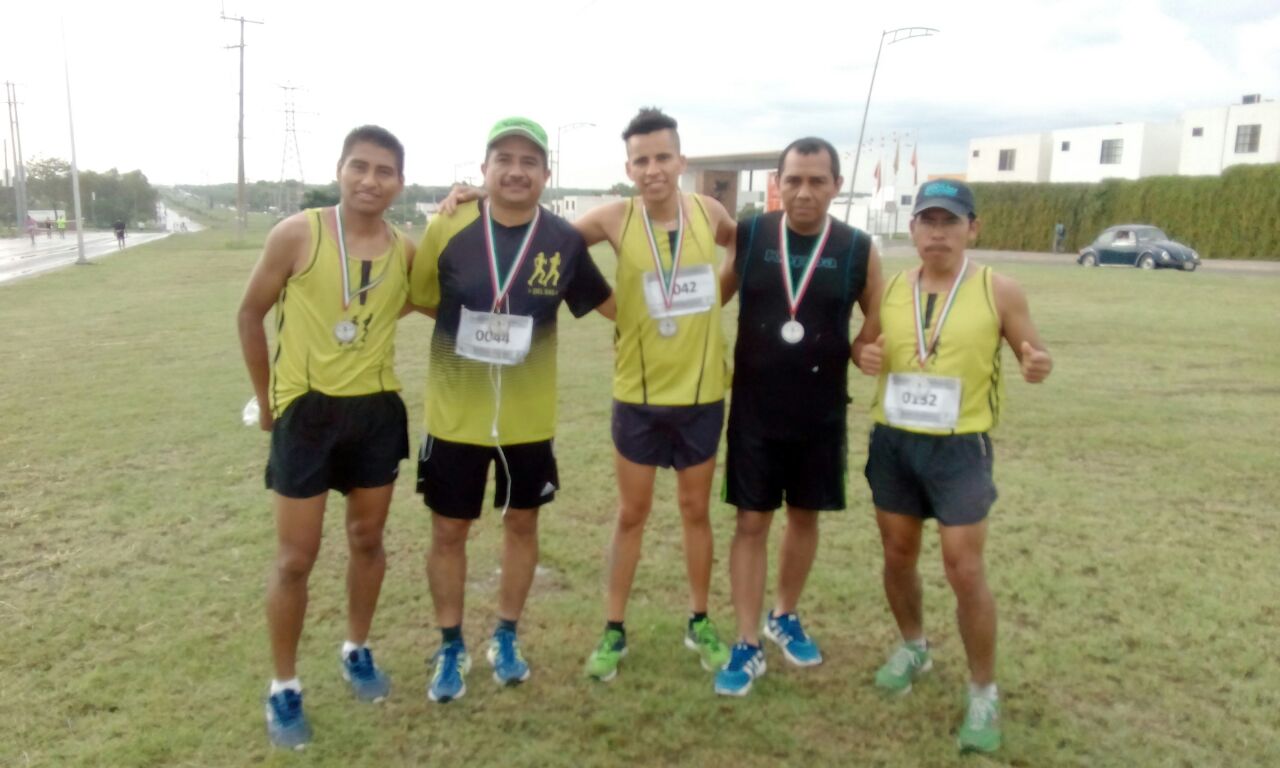 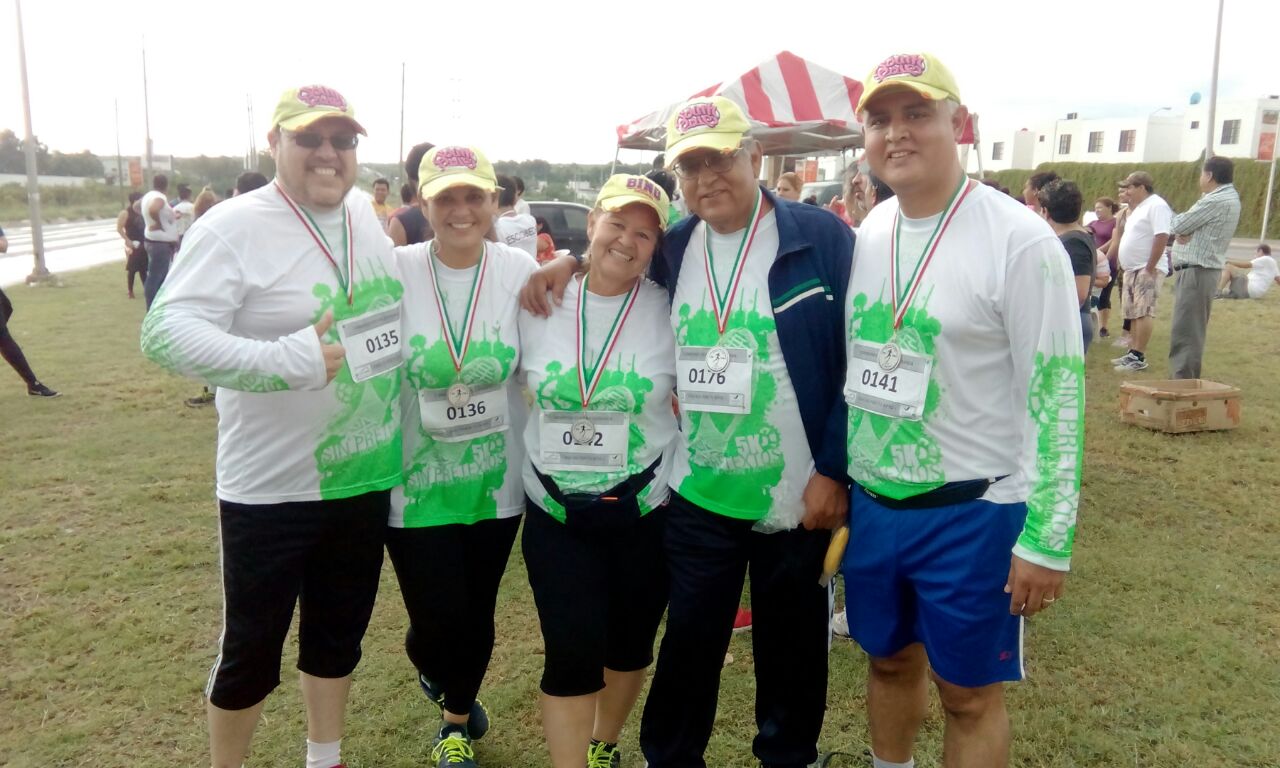 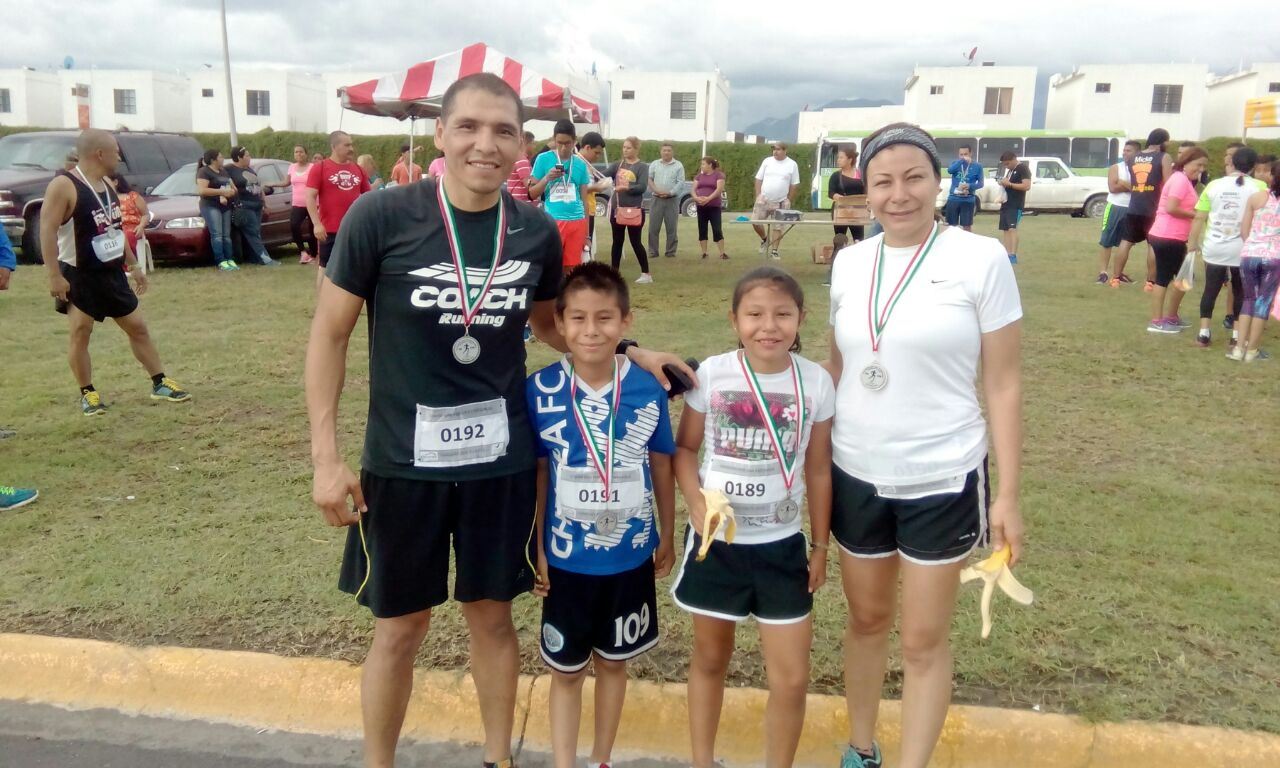 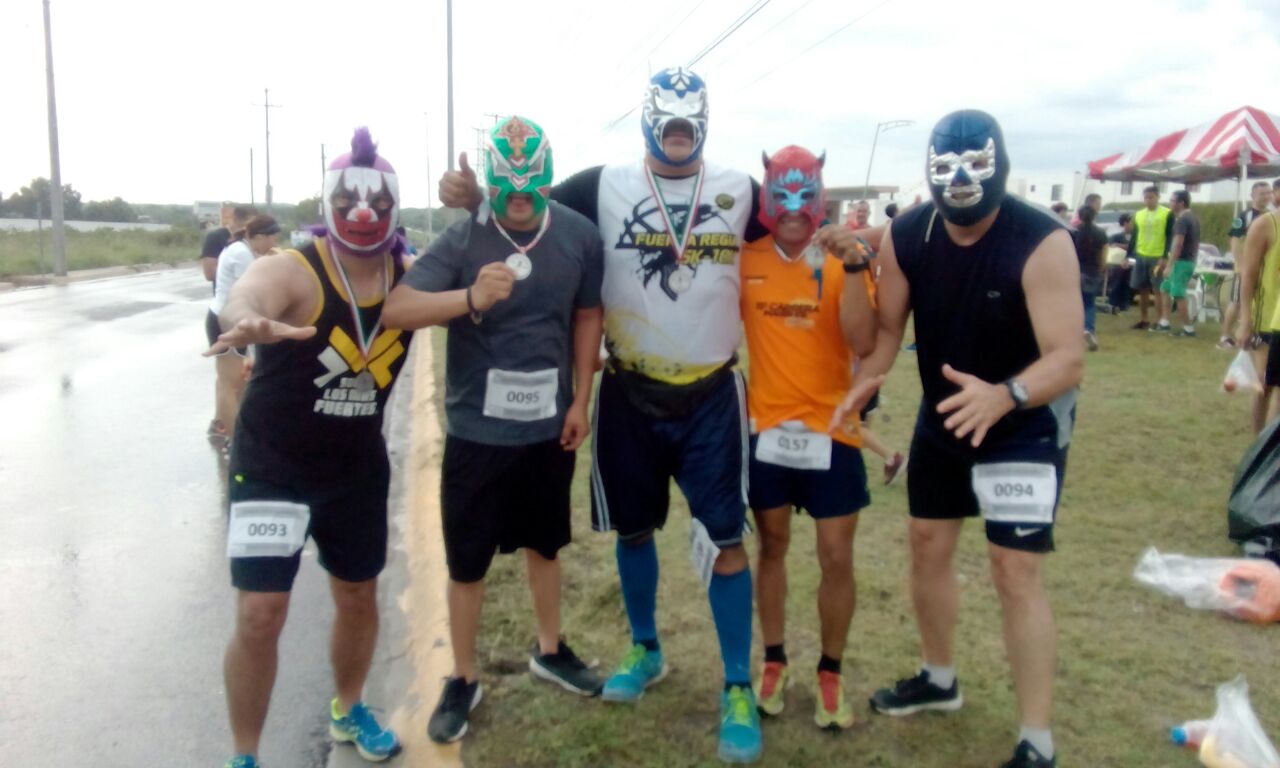 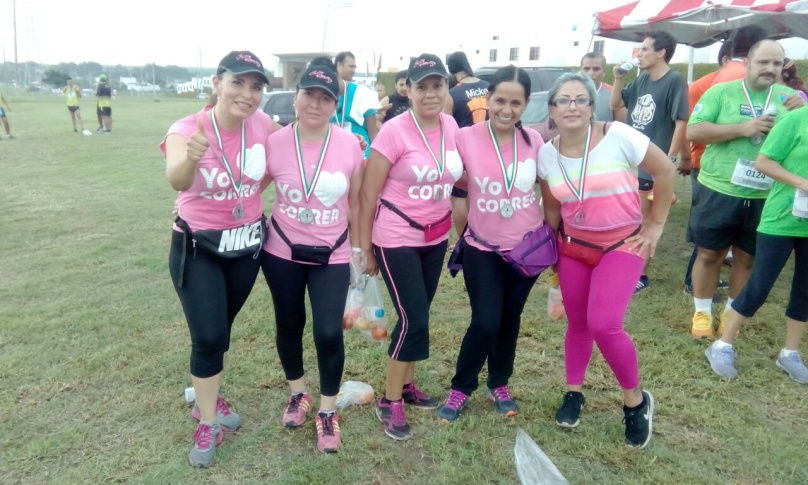 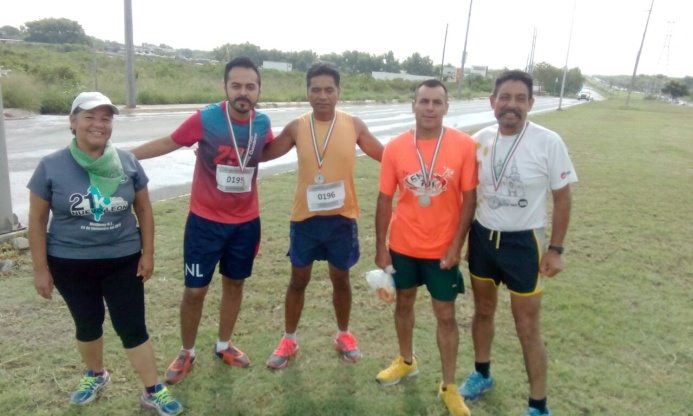 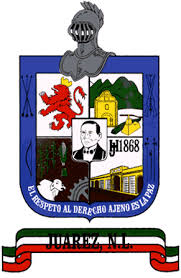 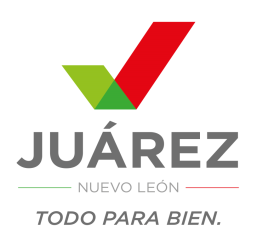 PRESIDENCIA MUNICIPAL
 JUÁREZ, N. L. 
DIRECCIÓN DE CULTURA
INFORME DE ACTIVIDADES DE LA DIRECCIÓN DE CULTURA MUNICIPIO DE JUÁREZ NUEVO LEÓN
MES DE 
 JUNIO 2016

DIRECTOR
PROFR. JOSE JESUS LIMON RODRIGUEZ
JUNIO
DOMINGOS FAMILIARES (FRECUENCIA SEMANAL)
TALLERES DE GUITARRA (BIBLIOTECAS Y KIOSCO MUNICIPAL)
FIRMA DE CONVENIO DE CONARTE